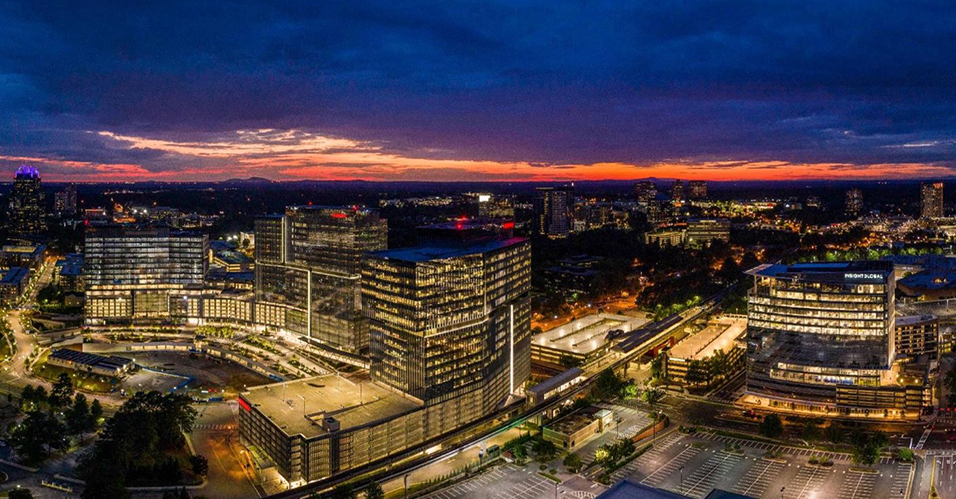 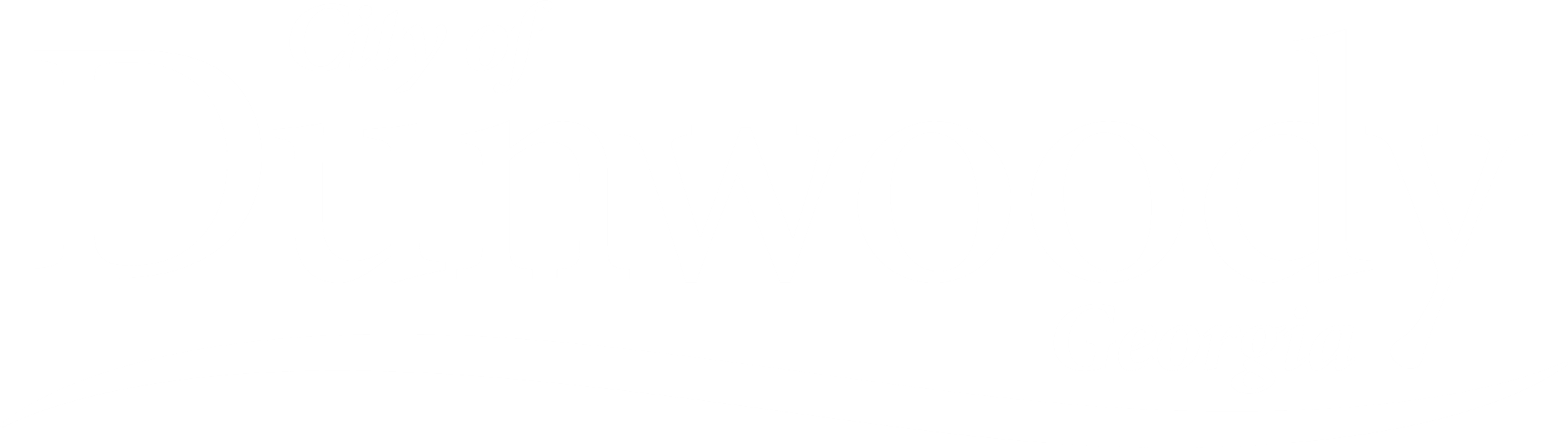 City Council RetreatCommunications
March 23, 2023
Goals & Outreach
Goals: 
Share information
Support engagement
Build enthusiasm

How do we reach people?
D-news 
Dunwoody Digest 
Website
Calendar ads 
Press releases
Social media + Dunwoody app
2
D-news & Dunwoody Digest
D-News – 13K subscribers, 50% open rate
According to MailChimp, the highest open rates are found in government-related emails, but the average is lower at 28.7%.
Peachtree Corners, Sandy Springs & Kennesaw produce monthly newsletters
Dunwoody Digest
23K issues mailed quarterly to residents and businesses
Only consistent direct mail, includes apartments
The design is coffee table-worthy
We focus on calendar, economic development, parks, police, public art, fun things to do & see
Our only chance to dive deeper
Police LPRs
Tornado Anniversary
Overdoses & NARCAN
Apartment Sweeps
GIS
Dunwoody L.E.A.F
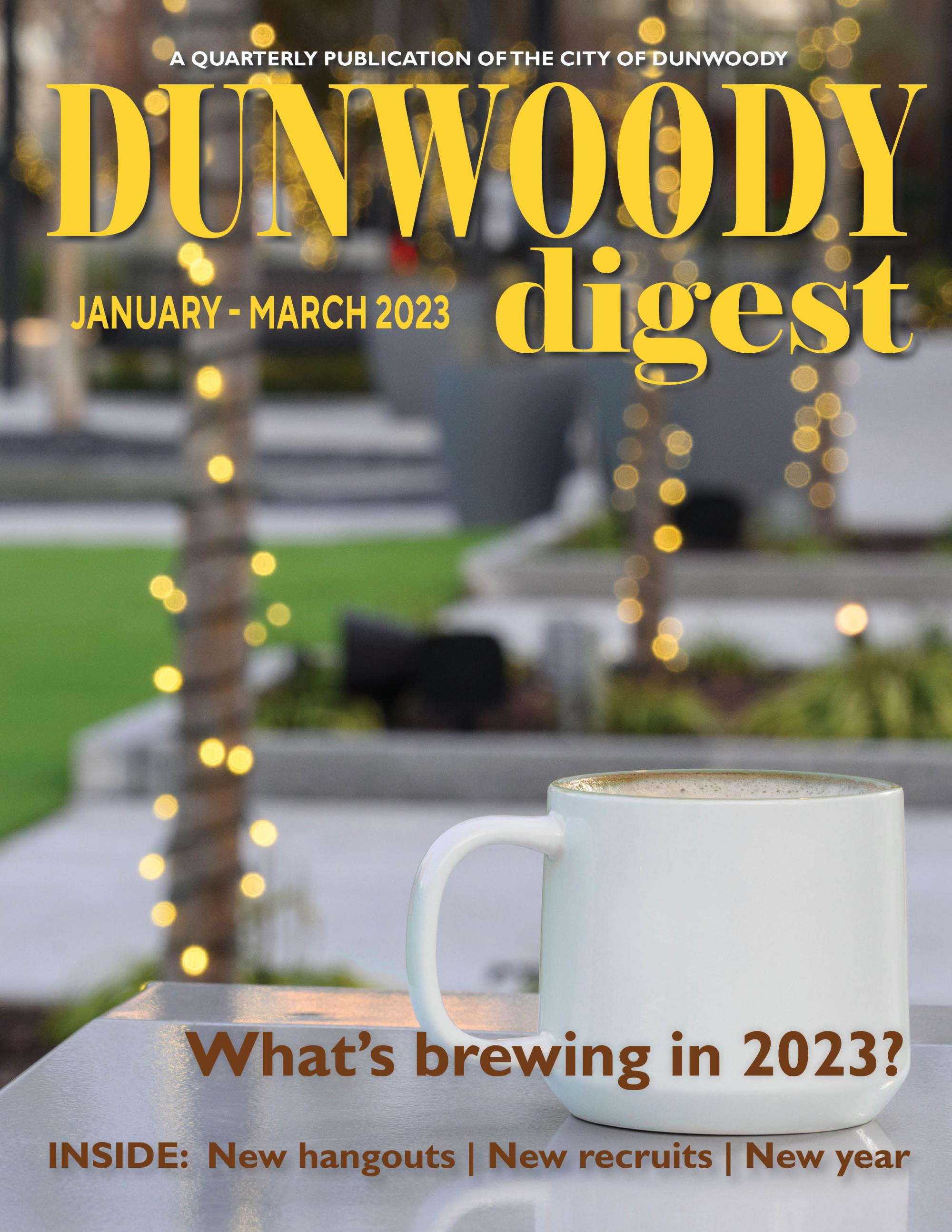 3
Calendar ads & website
With a limited advertising budget, we’re making the most of our space with monthly calendar ads in the Dunwoody Crier & Reporter – no other cities are doing this
Our “new” website is easy to keep fresh
Most-visited pages:
Home page
Brook Run Park
Police
Permits & Inspections
Police Open Records
Open Records
Parks & Rec
Jobs
Agendas & Minutes
Municipal Court
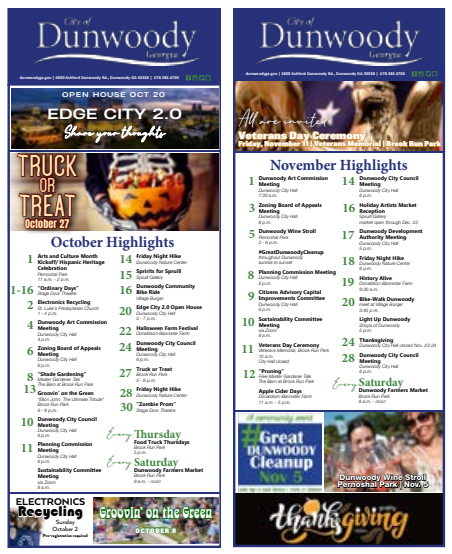 4
Social media
Video improves engagement – we do more, higher-quality videos than our neighbors
2022 stats: 2.5K posts, 2.7M impressions, 2.4M users (this includes the City’s Instagram & Twitter accounts + Facebook accounts for the City & Parks & Rec)
LinkedIn – ranked #1 this week for engagement compared to Atlanta, Sandy Springs, Marietta & more; ranked #3 for new followers, behind Atlanta & Cobb, ahead of Alpharetta & Sandy Springs
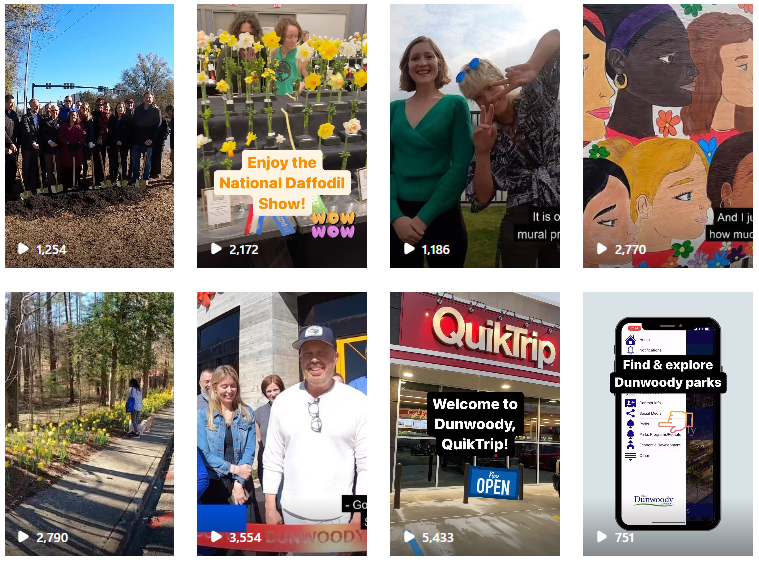 5
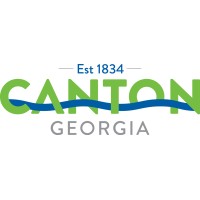 City of Canton Communications
Rebranding in 2018/19 – new logo, colors, font, signature, etc.
“Coolest Small Town in America” – Mayor’s saying, communications uses it sparingly
No video – only one person in the department
Recently launched mass communications texting service through Civic Plus
NOT for emergencies
100 + languages offered, can choose email or automated voicemails
Distribution lists: general communications, downtown, parks & rec, utilities
Allows for geofencing
400 people signed up so far (vs. 3,000 newsletter subscriptions)
$6,000 annually
Used sparingly; weekly texts at most – not daily
6